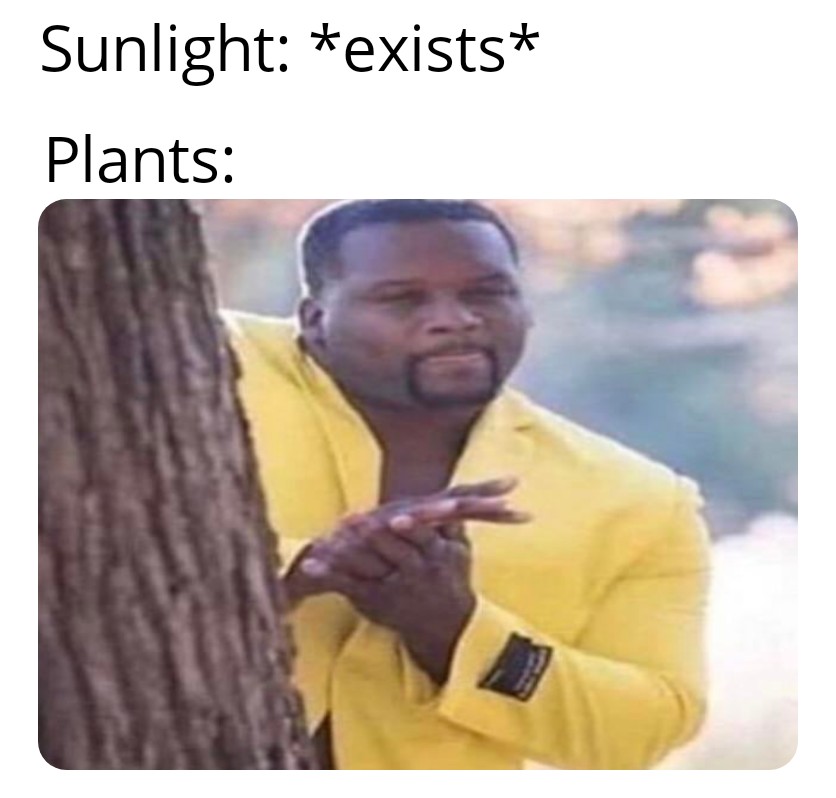 PHOTOSYNTHESIS
The process by which plants and plant-like organisms make glucose from sunlight.

https://www.youtube.com/watch?v=xMSNBlCX8LA
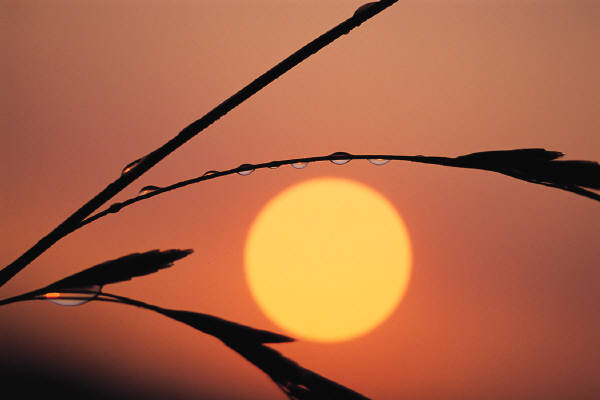 Why is Photosynthesis important?
Makes organic molecules (glucose) out of inorganic materials (carbon dioxide and water).
It begins all food chains/webs.  Thus all life is supported by this process.
It also makes oxygen gas!!
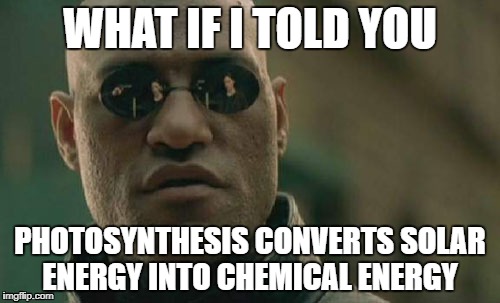 Photosynthesis-starts to ecological food webs!
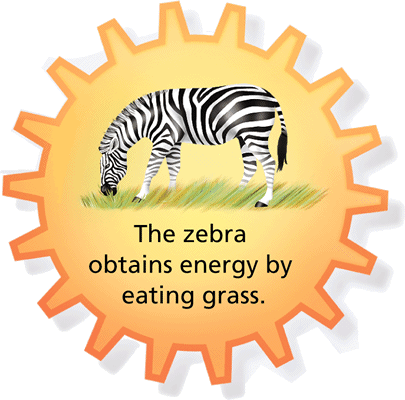 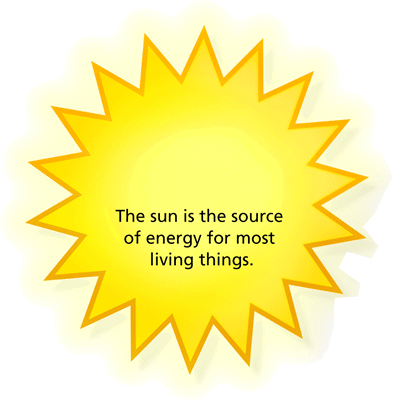 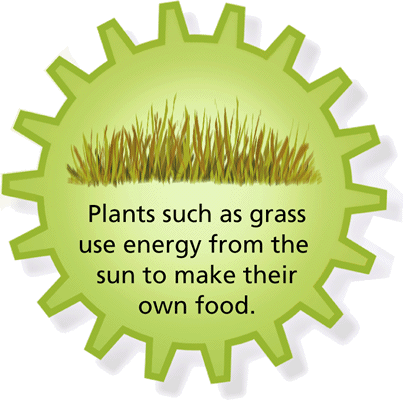 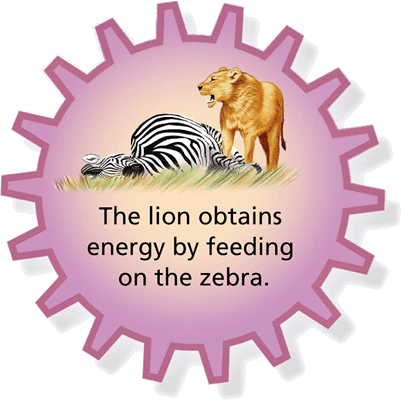 How do we know that plants make carbohydrates from just carbon dioxide water and light energy?
Experiments!
For example:
Jan Baptisa van Helmont (1648) planted a willow branch weighing 5 pounds into 200 pounds of soil and then after 4 years the tree weighed 169 lbs. and the soil was still nearly 200 lbs.
As can be seen from the equation for photosynthesis, the wood, bark, and root came from water and carbon dioxide.
Photosynthesis
Carbon dioxide + water                             glucose + oxygen
sunlight
absorbed by chlorophyll
6CO2 + 6H2O + energy → C6H12O6 + 6O2
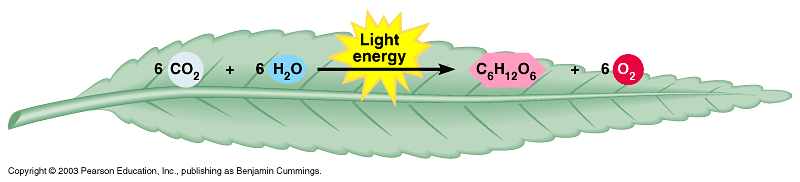 Plants in Action
Check it!
What is the process that uses the sun’s energy to make simple sugars?
Photosynthesis happens in the Chloroplasts
Chloroplasts contain Chlorophyll
Pigment- molecule that absorbs light
Chlorophyll is a pigment that absorbs light for photosynthesis
Absorption Spectrum of Chlorophyll
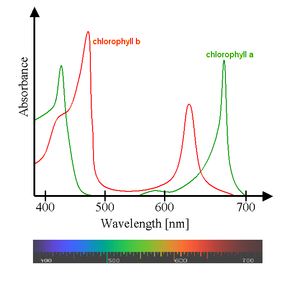 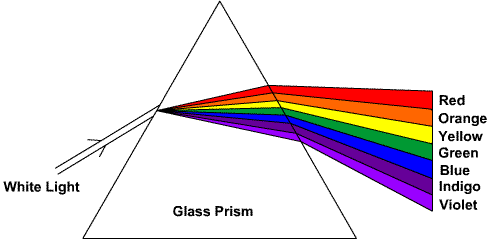 The main types of chlorophyll absorb mainly blue and red light and reflects green
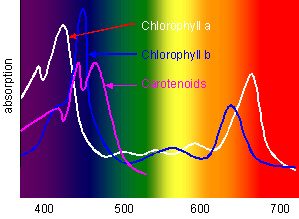 2 Main parts of Photosynthesis: Light Reactions and The Calvin Cycle
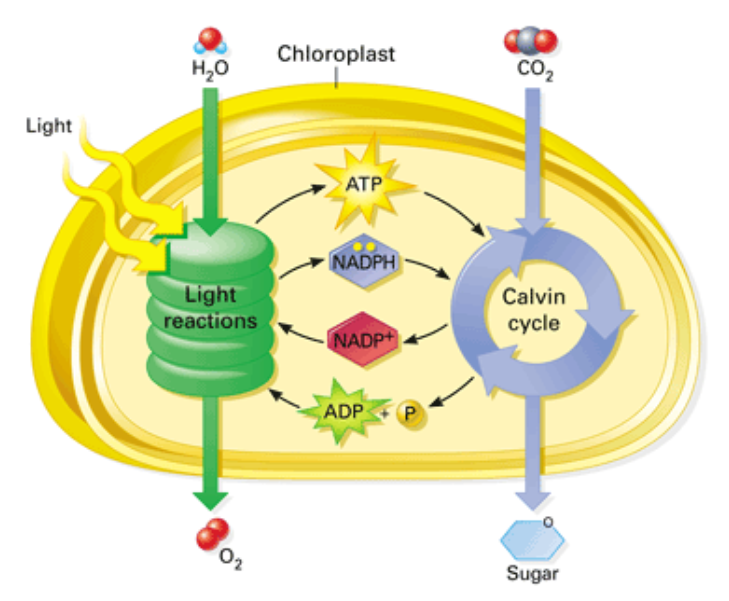 Photosynthesis has 2 steps:
1) Light-dependent Reactions:  Harvest sun’s energy

2) Calvin Cycle:  Uses that energy to build glucose
Main Objective of Light Reactions
To excite electrons and use the energy to make high energy molecules ATP and NADPH
https://www.youtube.com/watch?v=IT6TIv1UKgQ
Light Reaction Players
Photosystem- cluster of proteins and chlorophyll where the electrons are excited by sunlight

Electron Transport Chain- series of proteins that use the energy in an excited electron to make NADPH

ATP Synthase- uses energy from excited electrons to make ATP
Light Reactions of Photosynthesis
Light is absorbed by chlorophyll and electrons get excited. The excited electrons are then passed onto a series of proteins called an electron transport chain.
Water is split and the oxygen is released into the air.
The energy from the electrons is used to make ATP (from ADP). 
The excited electrons then produce NADPH (from NADP).
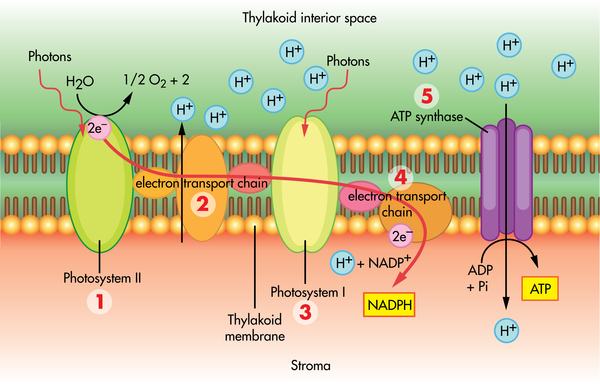 Summary of Light Reactions
Reactants:
     light, ADP, water, NADP 

Products: 
     ATP, NADPH, Oxygen

Location: thylakoid membrane
Oxygen and Sugar!
PHOTOSYNTHESIS
Light-dependent reaction (LIGHT Reaction)
Requires light
Occurs in chloroplast (in thylakoids)
Light excites electron (e-)
Kicks excited electrons out of chlorophyll to an electron transport chain
Excited Electrons replaced by splitting water
Calvin Cycle (aka Light-Independent or Dark Reactions)
https://www.youtube.com/watch?v=OYSD1jOD1dQ
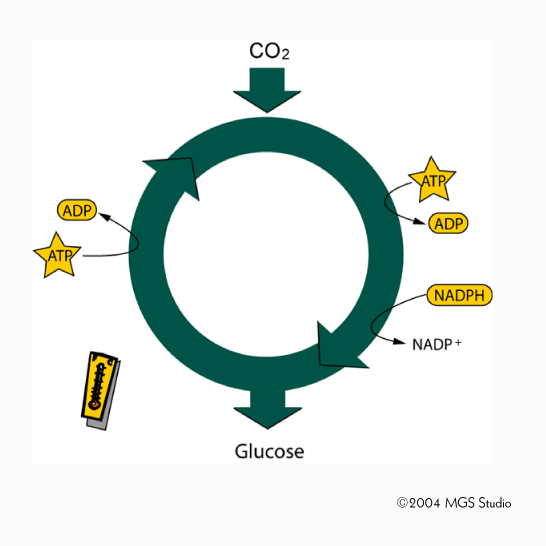 Main Objective of Calvin Cycle
To use the high energy molecules produced in the light reactions to make glucose
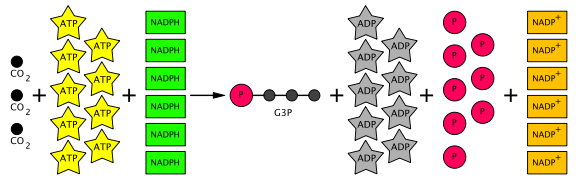 PHOTOSYNTHESIS
Light-independent reaction (Dark Reaction)
Does not require light
Occurs in stroma of chloroplast

Reactants: ATP and NADPH (from light reaction)  and CO2
Products: Glucose, ADP, and NADP
Most important player in Dark Reaction
RuBisCO enzyme

Most abundant enzyme on earth
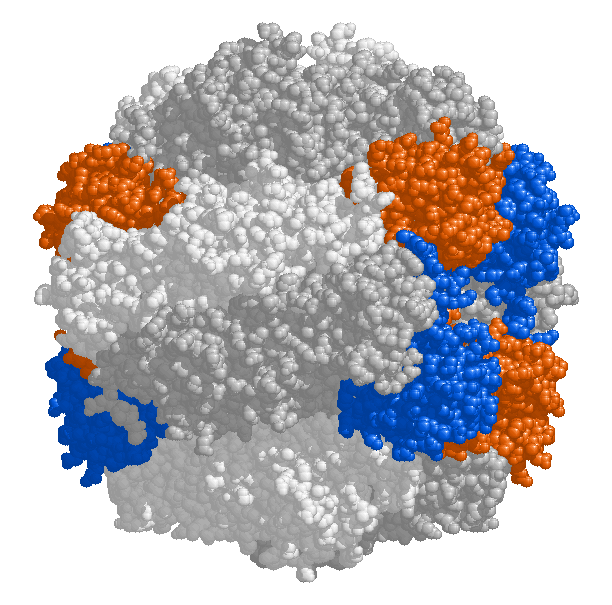 PHOTOSYNTHESIS
What affects photosynthesis?
Light intensity:  as light increases, rate of photosynthesis increases
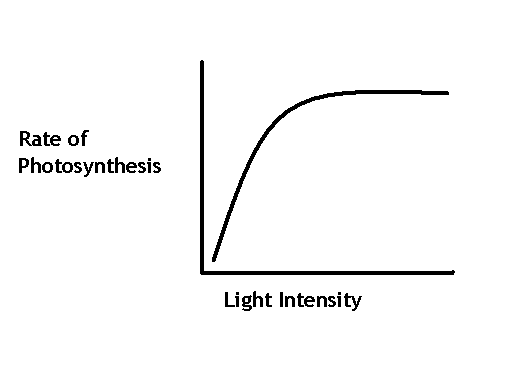 PHOTOSYNTHESIS
What affects photosynthesis?
Carbon Dioxide:  As CO2 increases, rate of photosynthesis increases
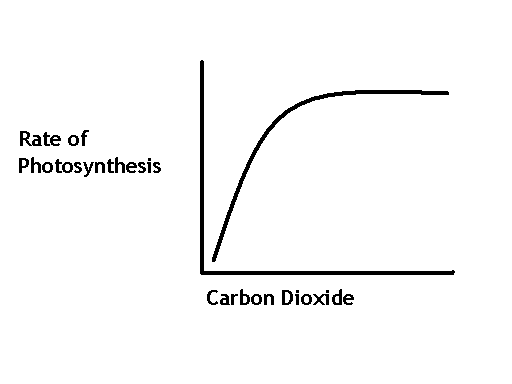 PHOTOSYNTHESIS
What affects photosynthesis?
Temperature:  
Temperature Low = Rate of photosynthesis low
Temperature Increases = Rate of photosynthesis increases
If temperature too hot, rate drops
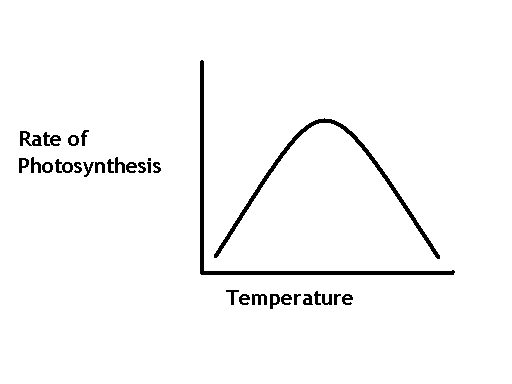